Data Linking Feasibility Project in Kent – 



Jo Tonkin , Public Health Specialist
[Speaker Notes: We aren’t there yet!!]
Context:
367,000 0-19 (according to ONS estimates) 
 
7 CCGs / 4 Health economies ( formative)
 
1 public health department with significant commissioning responsibility 

1 JSNA delivering retrospective analysis
How we got involved?
Invited to the CORC Webinar 

Expressed an interest based on a belief that we had the capability

Agreement from the CCG s to take an integrated intelligence approach
Why we got involved?
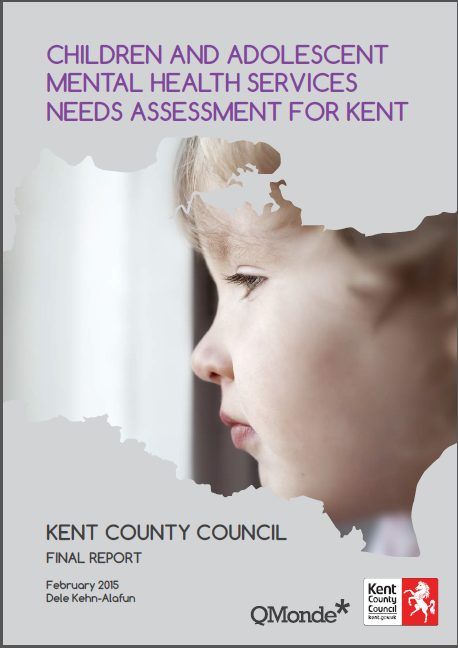 HeadStart:
Flow of data into the Kent Integrated Dataset
Hospice
Community health
GP practice
Ambulance service
Acute hospital
Mental health
Out of hours
Public health
Adult social care
KID minimum dataset: data on activity, cost, service/treatment received, staffing, commissioning and providing organisation, patient diagnosis, demographics and location.
Datasets linked on a common patient identifier (NHS number) and pseudonymised
KENT INTEGRATED DATASET

Kent County Council Public Health and HISBI data warehouse
Arrangements are in progress to link to data covering other services, including: 
Health and social care services: Children’s social care, child and adolescent mental health, improving access to psychological therapies, and non-SUS-reported acute care. 
Non-health and social care services: District council, HM Prisons, Fire and Rescue, Probation, and Education.
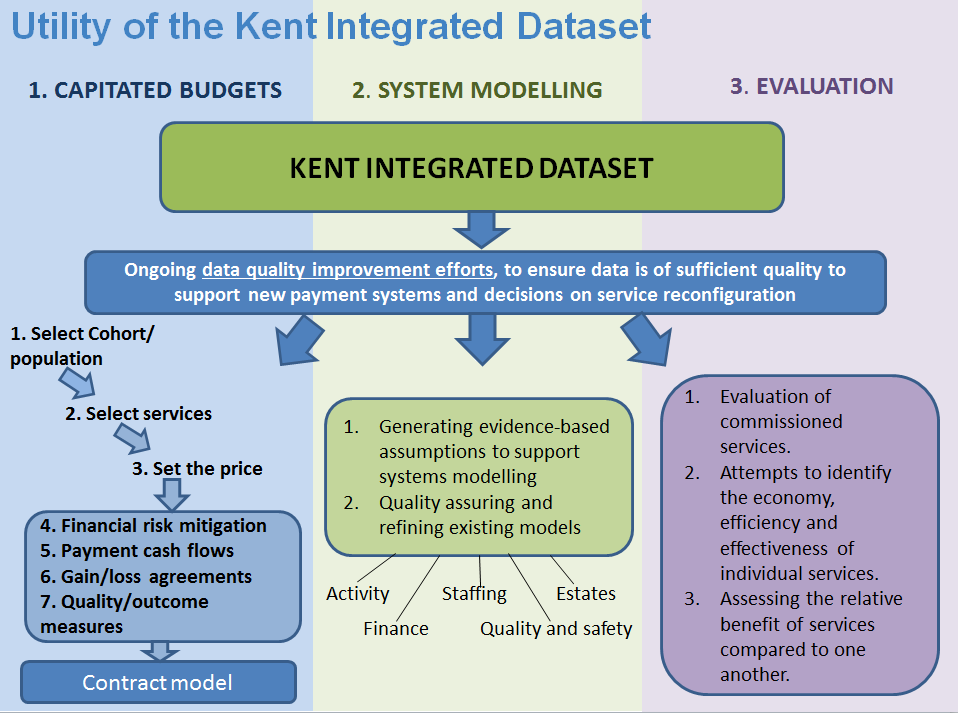 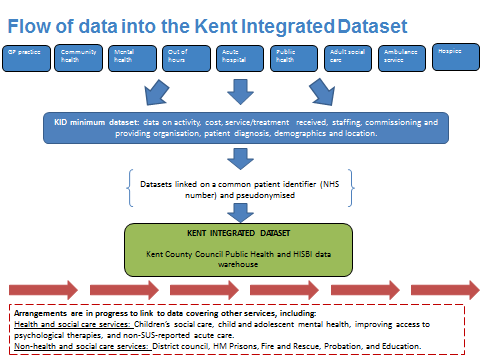 Example of KID analysis:
Our current project:
Understanding the equity of access and utilisation of mental health services for young people in Kent and the association between treatment and educational attendance
Hurdles:
Legal Mandate
Language 
Trust and relationships
Analysis and interpretation 
Assurance from all perspectives   
Quality of systems and purpose 
Technical capability
Our current technical solution:
What we want to learn?:
Can we do it? 
Who owns it? Is the governance right? 
Are we all confident with the process? 
Can it tell us something useful? 
It is worth it? 
Can we sustain it given structural changes?